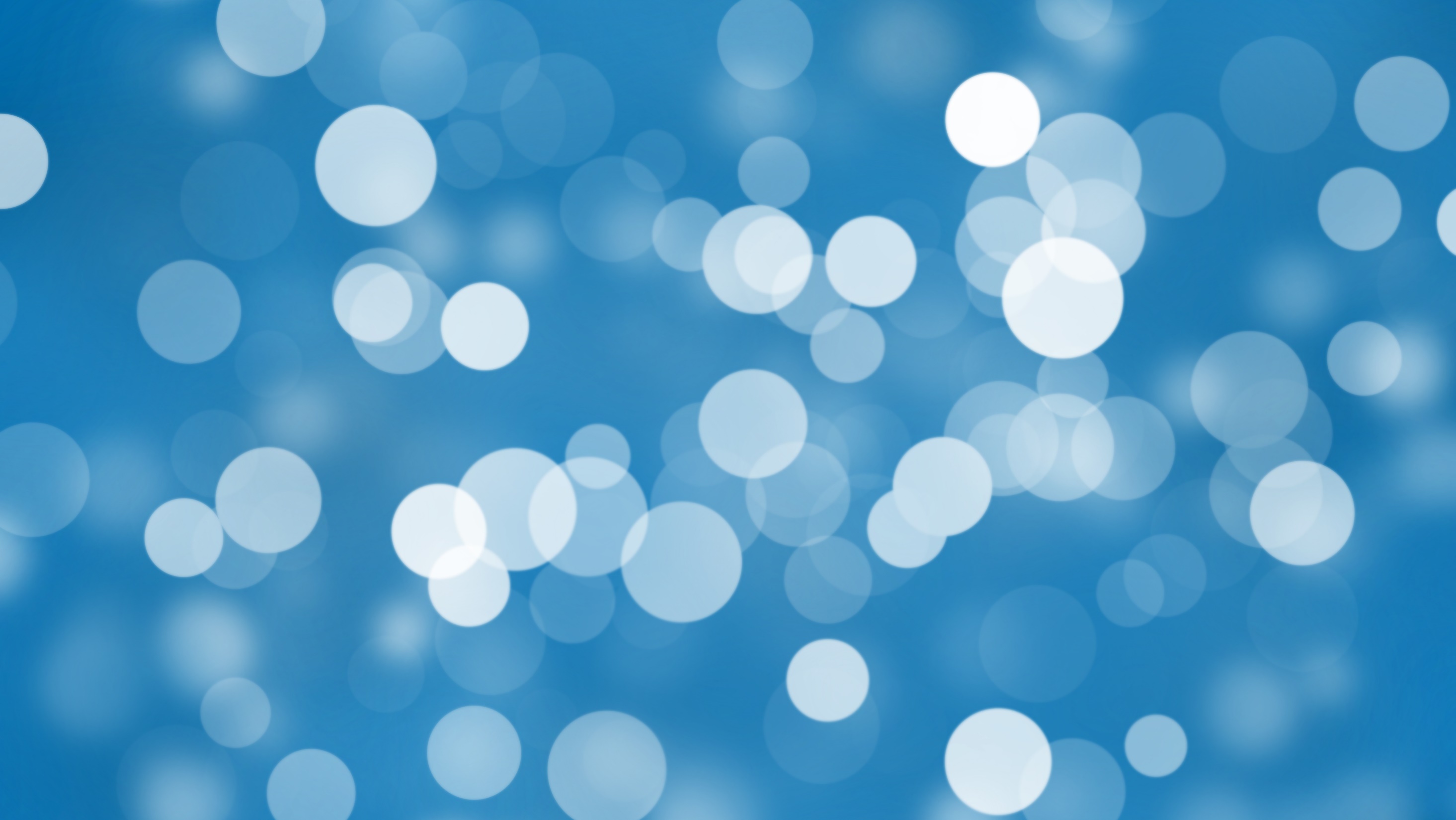 Planificare eveniment - proiectare Adiere
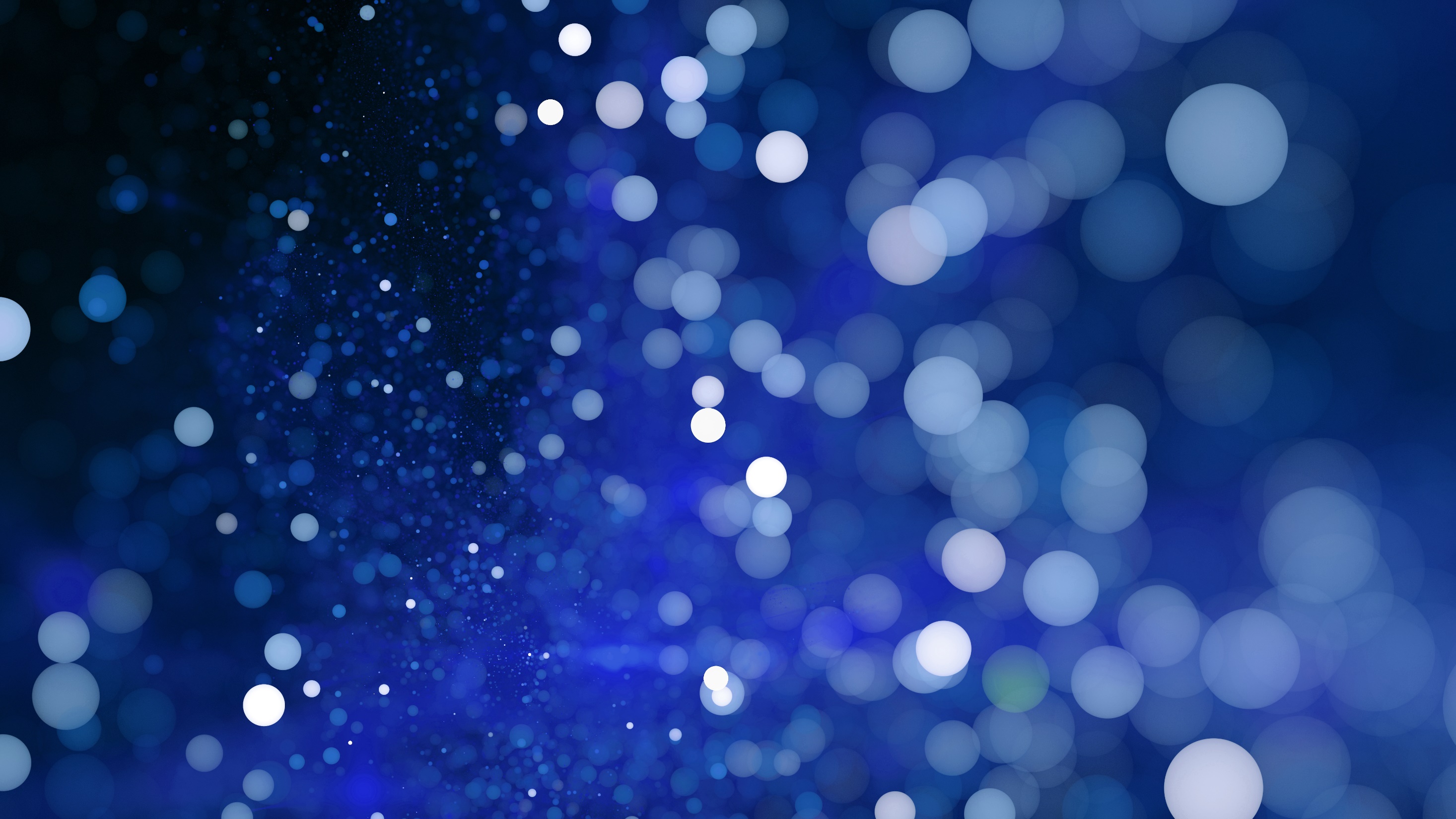 Planificarea petrecerii
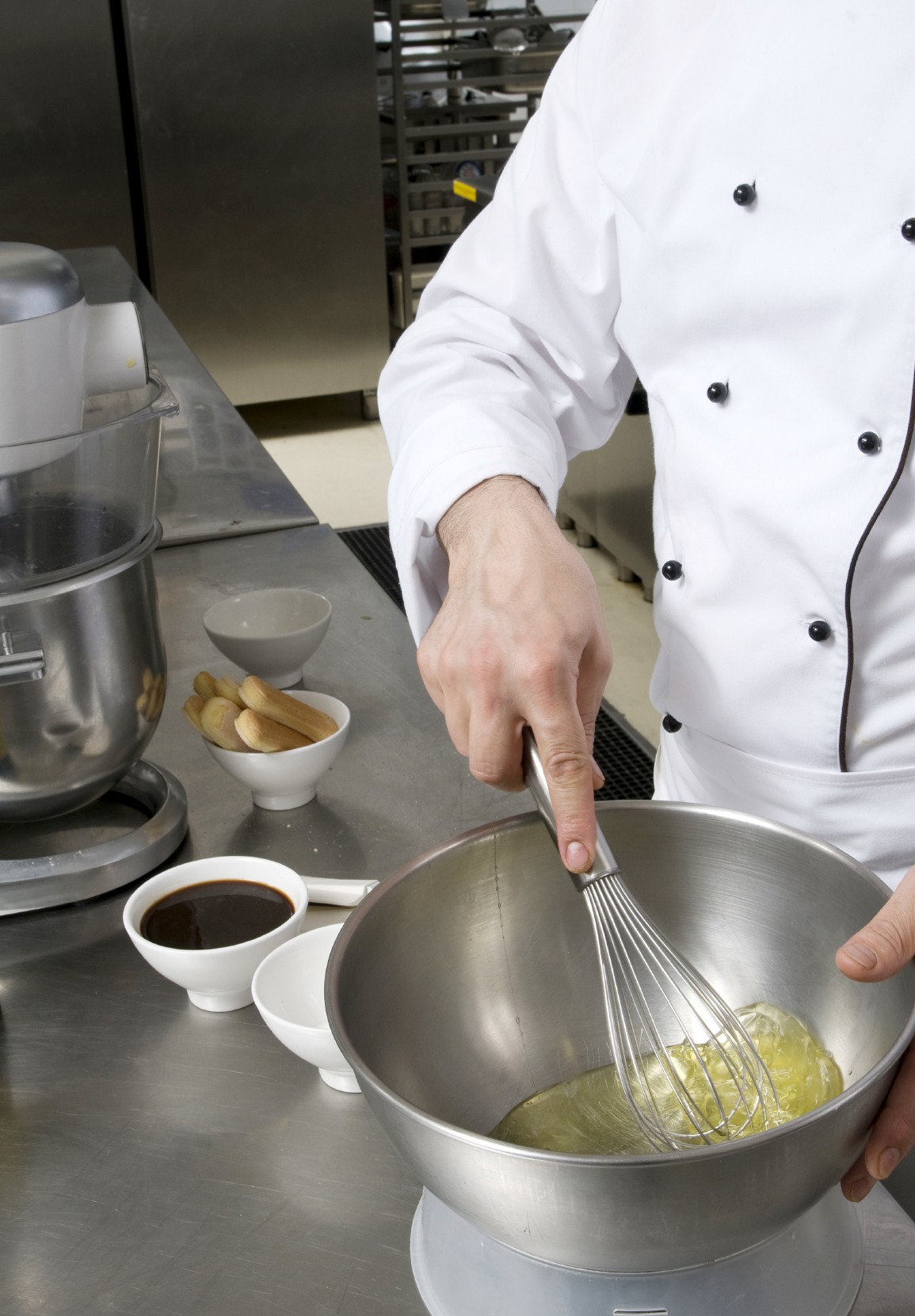 Comitete de organizare a petrecerii
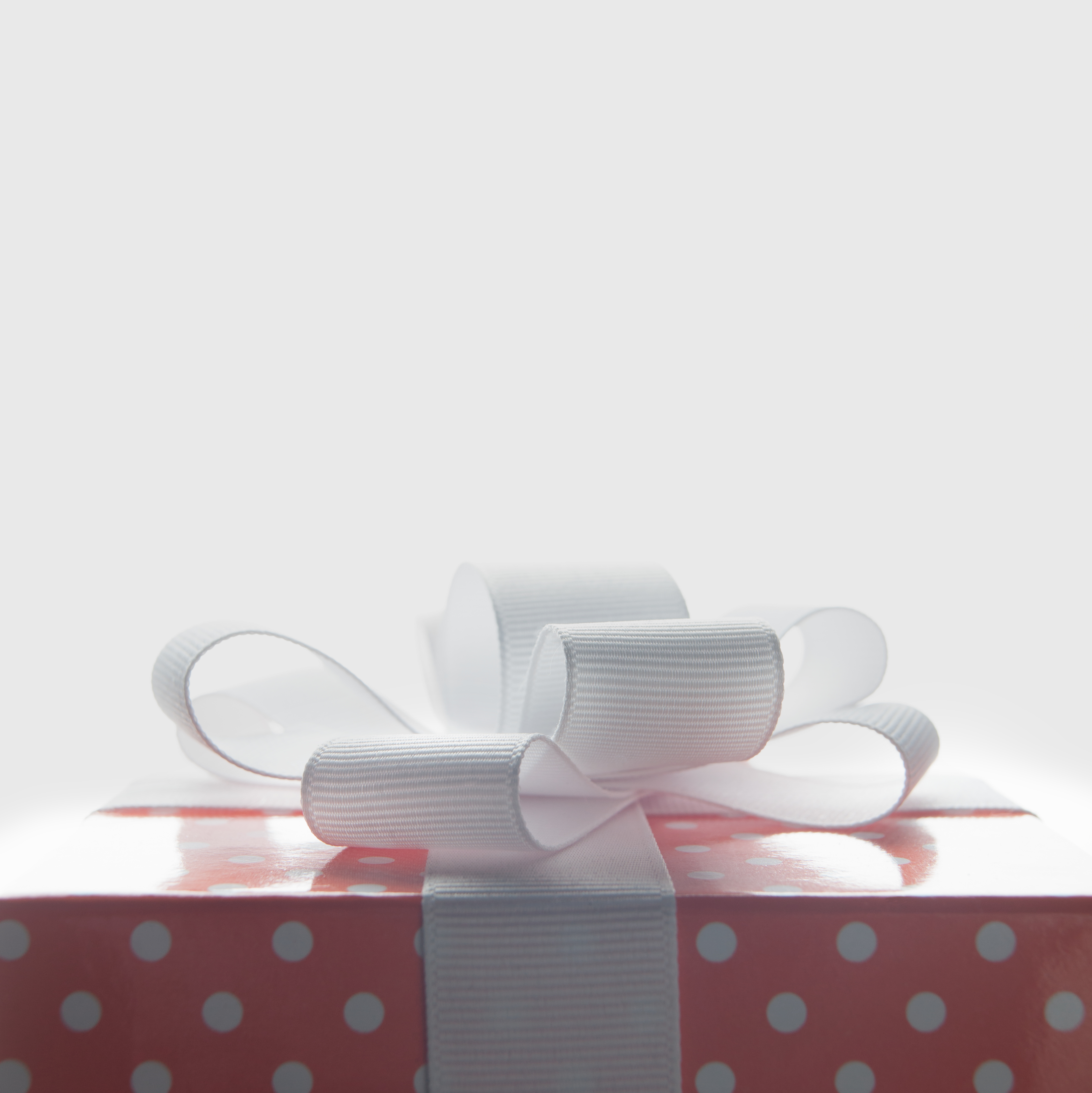 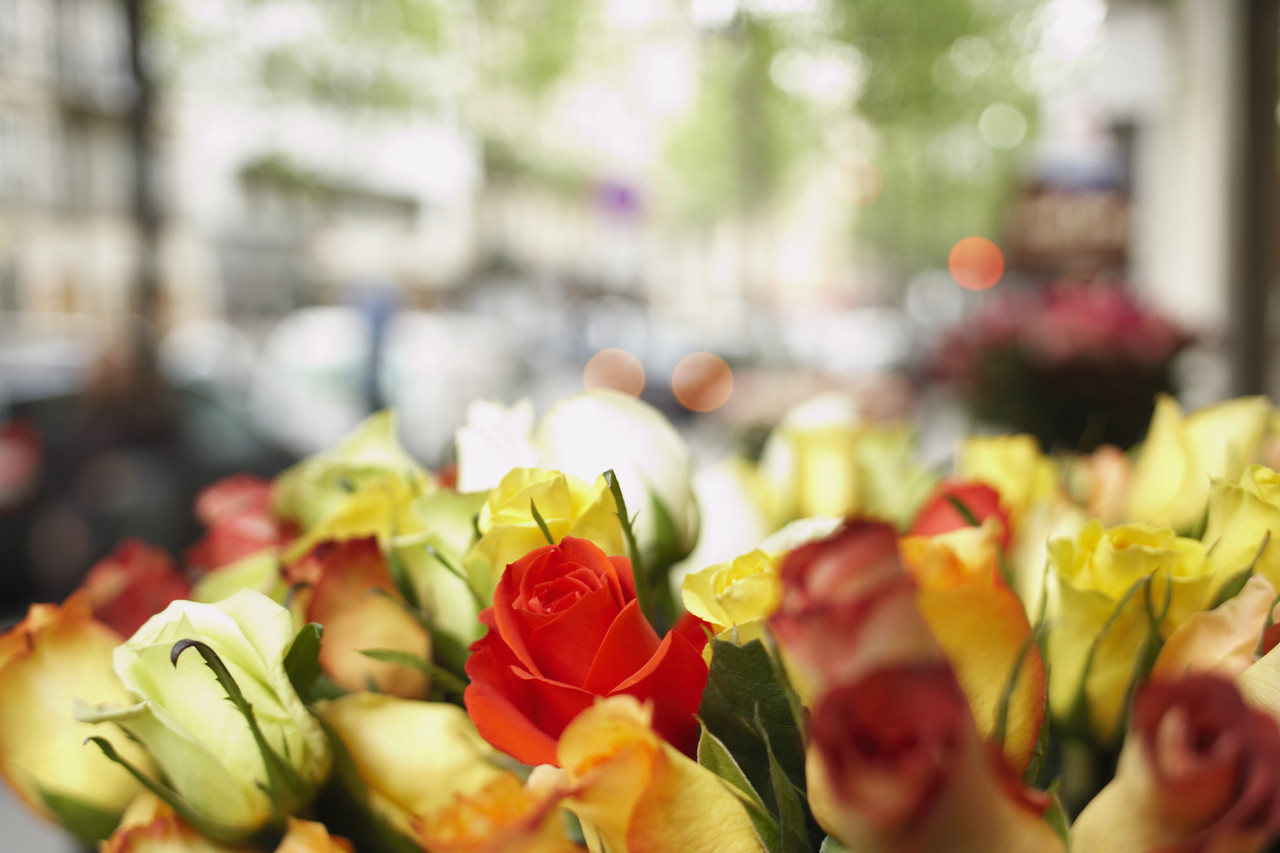 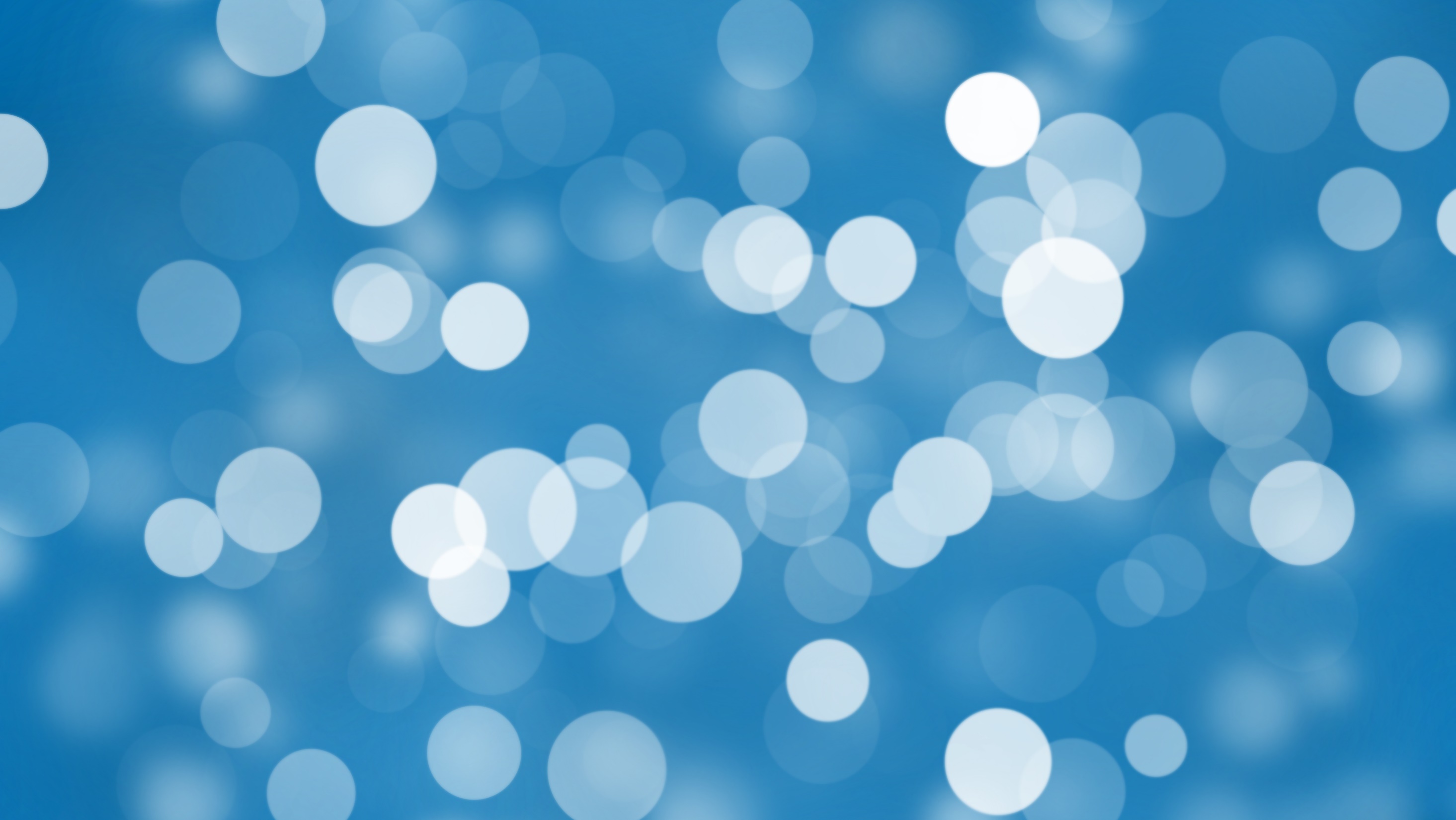 Vă mulțumim
cineva@exemplu.com